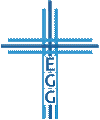 8 Grundlagen für das Zusammenleben in der Gemeinde
Handle in ______ (1. Petrus 4,8)
Handle in _______ (Philipper 2,2-4)
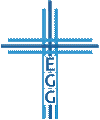 8 Grundlagen für das Zusammenleben in der Gemeinde
Handle in Liebe (1. Petrus 4,8)
Handle in Demut (Philipper 2,2-4)
Bewahre den Frieden (Römer 12,17-21)
Halte deinen Ärger und Zorn unter Kontrolle (Jakobus 1,19-20)
Zügle deine Zunge (Jakobus 1,26)
Strebe nach Versöhnung
Gehe weise mit Lehrstreitigkeiten um
Bewahre die Einheit der Ortsgemeinde
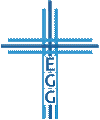 1. Handle in Liebe
„Vor allen Dingen aber habt untereinander eine anhaltende Liebe! Denn die Liebe bedeckt eine Menge von Sünden.“ (1. Petrus 4,8)
Einander lieben (Johannes 13,34; 15,12.17; Römer 13,8; 1. Thessalonicher 4,9; 1. Petrus 1,22; 1. Johannes 3,11; 3,23; 4,7.11-12; 2. Johannes 5)
Konflikte überwinden durch
Gebet (Matthäus 5,44; Lukas 6,27-28; Römer 12,14; 1. Petrus 3,9)
Geduld (Epheser 4,2-3)
Güte (Galater 5,22-23)
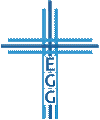 8 Grundlagen für das Zusammenleben in der Gemeinde
2. Handle in Demut
„so erfüllt meine Freude, dass ihr dieselbe Gesinnung und dieselbe Liebe habt, einmütig, eines Sinnes seid, nichts aus Eigennutz oder eitler Ruhmsucht tut, sondern dass in der Demut einer den anderen höher achtet als sich selbst; ein jeder sehe nicht auf das Seine, sondern ein jeder auch auf das der anderen! “ (Philipper 2,2-4)
 Jeder muss Eigennutz und Ruhmsucht in der Gemeinde verurteilen!
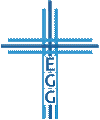 8 Grundlagen für das Zusammenleben in der Gemeinde
2. Handle in Demut
Vermeide folgende Einstellungen (Philipper 2,3-4):
Eigennutz oder Streitsucht (Jakobus 3,15-16; 4,1-3; 3. Johannes 9-10; vgl. Markus 10,37.41; Philipper 1,15-17)
Ruhmsucht oder Ehrgeiz bzw. Stolz (Galater 6,3; Sprüche 6,16-19; 1. Petrus 5,5; Jakobus 4,10)
 Jeder muss Eigennutz und Ruhmsucht in der Gemeinde verurteilen!
 Lebe in Abhängigkeit von Gott, diene dem Anderen und trage seine 	Lasten mit!
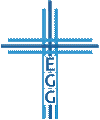 8 Grundlagen für das Zusammenleben in der Gemeinde
3. Bewahre den Frieden
Vergeltet niemand Böses mit Bösem; seid bedacht auf das, was ehrbar ist vor allen Menschen! Wenn möglich, soviel an euch ist, lebt mit allen Menschen in Frieden! Rächt euch nicht selbst, Geliebte, sondern gebt Raum dem Zorn Gottes! Denn es steht geschrieben: "Mein ist die Rache; ich will vergelten, spricht der Herr." "Wenn nun deinen Feind hungert, so speise ihn; wenn ihn dürstet, so gib ihm zu trinken! Denn wenn du das tust, wirst du feurige Kohlen auf sein Haupt sammeln." Lass dich nicht vom Bösen überwinden, sondern überwinde das Böse mit dem Guten! “
(Römer 12,17-21)
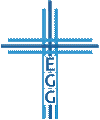 8 Grundlagen für das Zusammenleben in der Gemeinde
3. Bewahre den Frieden
Rache? „Sei still dem HERRN und harre auf ihn!“ (Psalm 37,7-8)
 Bewahre nicht nur den Frieden, sondern werde Friedensstifter!
 Besiege das Böse mit Gutem!
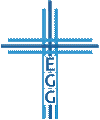 8 Grundlagen für das Zusammenleben in der Gemeinde
4. Halte deinen Ärger und Zorn unter Kontrolle
„Ihr wisst doch, meine geliebten Brüder: Jeder Mensch sei schnell zum Hören, langsam zum Reden, langsam zum Zorn! Denn eines Mannes Zorn wirkt nicht Gottes Gerechtigkeit.“ (Jakobus 1,19-20)
Negativ-Beispiel: Simeon und Levi (1. Mose 34,1-31; vgl. 1. Mose 49,7)
Das Kernproblem ist das Herz (Matthäus 12,34; Sprüche 4,23)
Gott ist langsam zum Zorn (2. Mose 34,6; Psalm, 103,8; Jeremia 15,15; Römer 2,4; 9,22; 1. Timotheus 1,16; 2. Petrus 3,9.15)
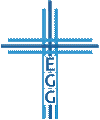 8 Grundlagen für das Zusammenleben in der Gemeinde
4. Halte deinen Ärger und Zorn unter Kontrolle
Sei vielmehr geduldig:
Das ist besser als ein Held (Sprüche 16,32)
Das beschwichtigt Streit (Sprüche 15,18)
Das zeigt Fülle an Verständnis (Sprüche 14,29)
„Heiliger Zorn“ (Epheser 4,26-27; Matthäus 21,12-17; vgl. Nehemia 5,6)
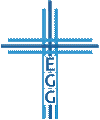 8 Grundlagen für das Zusammenleben in der Gemeinde
4. Halte deinen Ärger und Zorn unter Kontrolle
Über den Zorn im Buch der Sprüche:
„eine sanfte Zunge zerbricht Knochen“ (Sprüche 25,15)
„eine sanfte Antwort wendet Grimm ab, aber ein kränkendes Wort erregt Zorn“ (Sprüche 15,1)
„Weise aber wenden den Zorn ab“ (Sprüche 29,8)
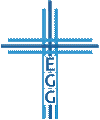 8 Grundlagen für das Zusammenleben in der Gemeinde
5. Zügle deine Zunge
„Wenn jemand meint, er diene Gott, und zügelt nicht seine Zunge, sondern betrügt sein Herz, dessen Gottesdienst ist vergeblich.“ (Jakobus 1,26)
Das Kernproblem ist das Herz (Matthäus 12,34.36)
Über die Zunge im Buch der Sprüche:
„Wer seine Lippen zügelt, handelt klug“ (Sprüche 10,19; 17,27)
„Wer seinen Mund und seine Zunge bewahrt, bewahrt vor Nöten seine Seele“ (Sprüche 21,23; 13,3; vgl. 18,6)
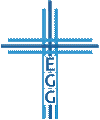 8 Grundlagen für das Zusammenleben in der Gemeinde
5. Zügle deine Zunge
 Sind deine Worte förderlich, heilsam und ermutigend, freundlich, beherrscht und demütig?
Kein Lästern (Epheser 4,31; Kolosser 3,8)
Kein Richten / Verurteilen (Matthäus 7,1-5; Römer 14-15)
Kritik zügeln (Jakobus 4,11; Philipper 2,14; vgl. Sprüche 19,13; 2,19.19; 25,24; 27,15)
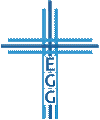 8 Grundlagen für das Zusammenleben in der Gemeinde
8 Grundlagen für das Zusammenleben in der Gemeinde
Handle in Liebe (1. Petrus 4,8)
Handle in Demut (Philipper 2,2-4)
Bewahre den Frieden (Römer 12,17-21)
Halte deinen Ärger und Zorn unter Kontrolle (Jakobus 1,19-20)
Zügle deine Zunge (Jakobus 1,26)
Strebe nach Versöhnung
Gehe weise mit Lehrstreitigkeiten um
Bewahre die Einheit der Ortsgemeinde
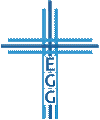 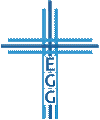